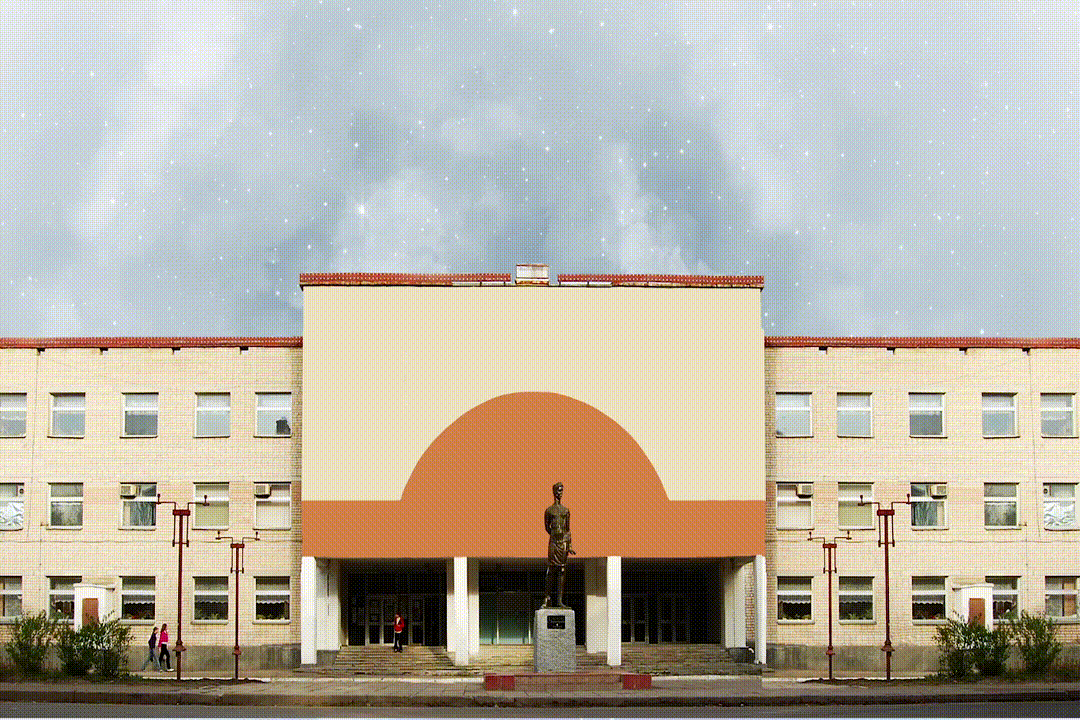 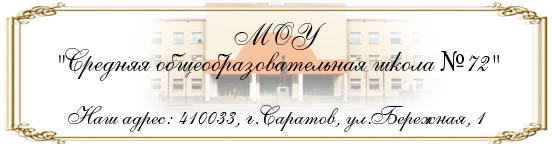 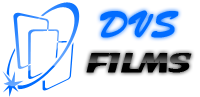 МЕХАНИЧЕСКИЕ
ВОЛНЫ
2-я часть
15.11.2022
http://dvsschool.ru/
1
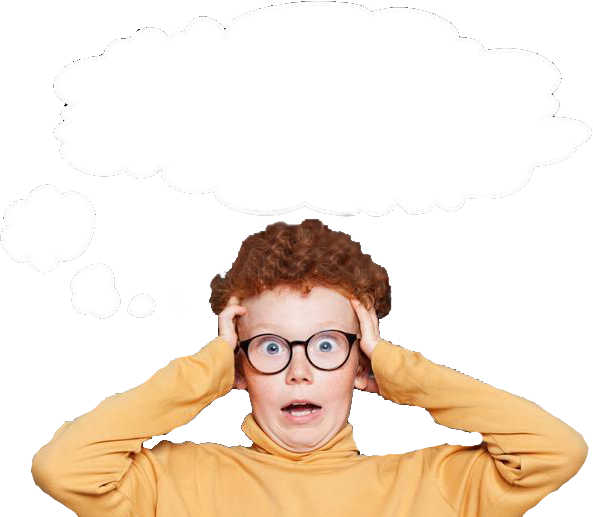 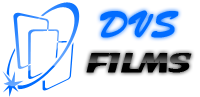 Интерференция волн
В чем сущность…
Явление интерференции возникает при наложении когерентных волн.
Когерентные волны
Это волны, имеющие одинаковые частоты, постоянную разность фаз, а колебания происходят в одной плоскости.
Результат суперпозиции волн зависит от того, в каких фазах накладываются друг на друга колебания.
15.11.2022
http://dvsschool.ru/
2
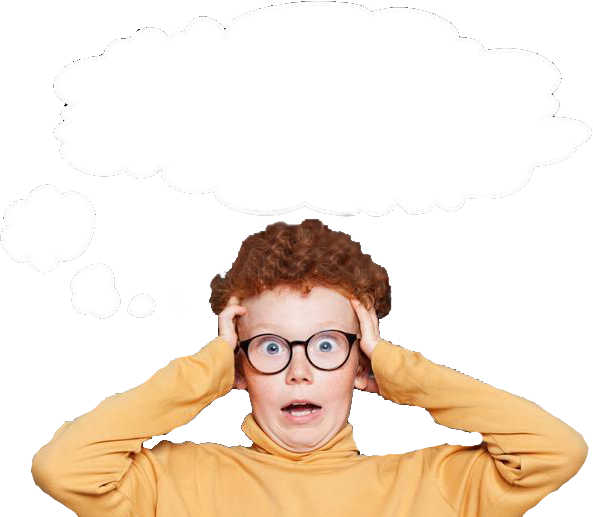 Интерференция волн
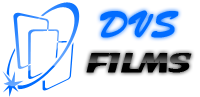 Если волны от источника А и Б прийдут в точку С в одинаковых фазах, то произойдет усиление колебаний; если же — в противоположных фазах, то наблюдается ослабление колебаний.
15.11.2022
http://dvsschool.ru/
3
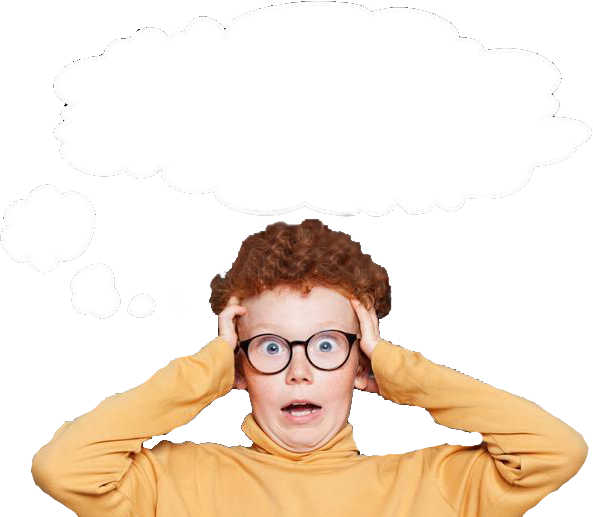 Интерференция волн
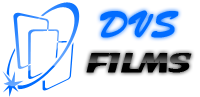 Постоянное во времени явление взаимного усиления и ослабления колебаний в разных точках среды в результате наложения когерентных волн называется интерференцией. В результате в пространстве образуется устойчивая картина чередования областей усиленных и ослабленных колебаний.
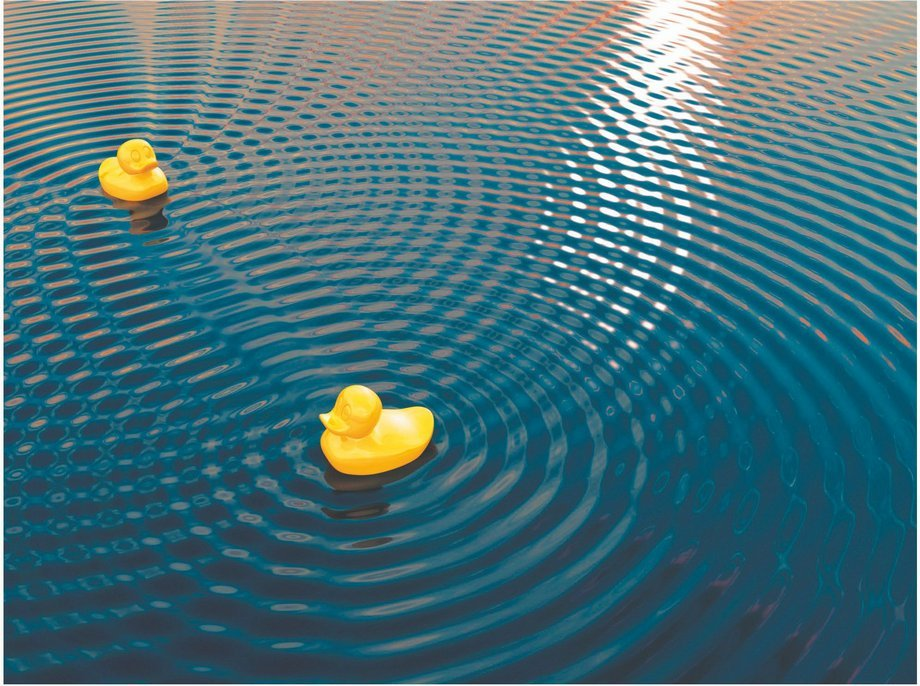 15.11.2022
http://dvsschool.ru/
4
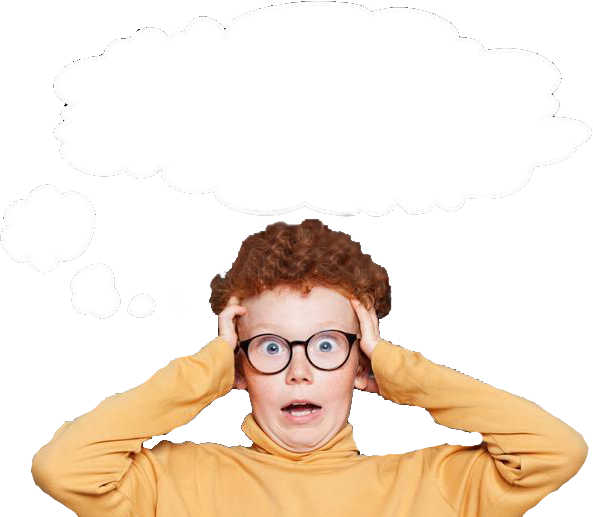 Интерференция волн
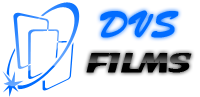 Условия максимума
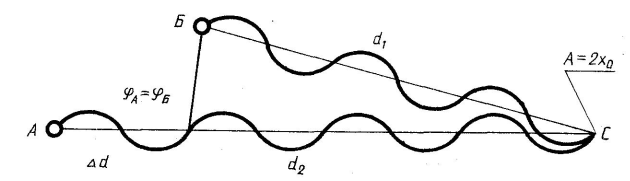 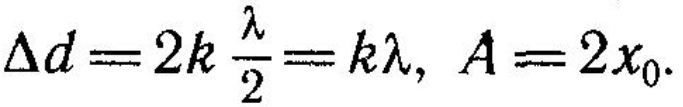 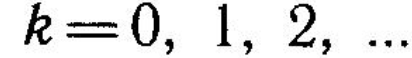 15.11.2022
http://dvsschool.ru/
5
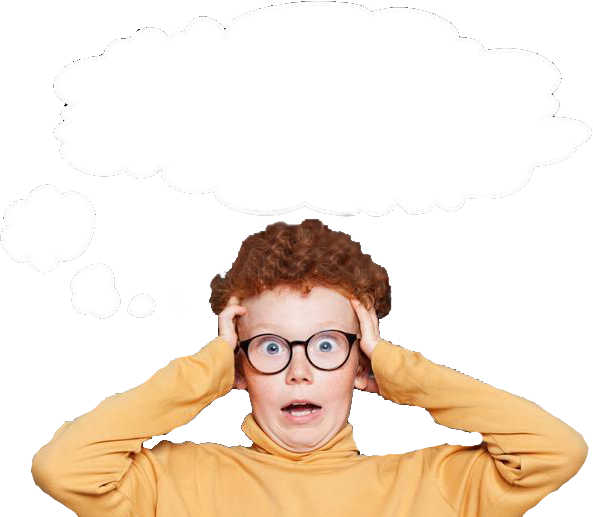 Интерференция волн
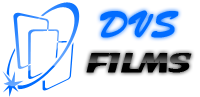 Условие минимума
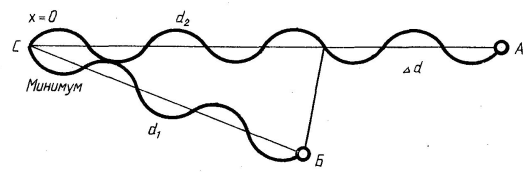 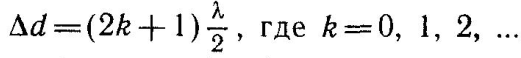 15.11.2022
http://dvsschool.ru/
6
Интерференция волн
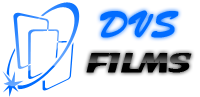 Распределение энергии при интерференции
Наличие минимума в точке С означает: энергия W сюда не поступает.
Наличие максимума в точке С означает: происходит увеличение за счет перераспределения энергии в пространстве. Так как энергия пропорциональна квадрату амплитуды х0, то при увеличении х0 в 2 раза энергия увеличивается в 4 раза.
Это означает, что в точку С поступает энергия в 4 раза больше энергии одного вибратора при условии: энергии вибраторов равны.
Интерференция присуща волнам любой природы (механическим, электромагнитным).
15.11.2022
http://dvsschool.ru/
7
Стоячие волны
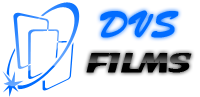 Если раскачивать один конец веревки с правильно подобранной частотой (другой ее конец закреплен), то к закрепленному концу побежит непрерывная волна, которая затем отразится с потерей полуволны. Интерференция падающей и отраженной волн приведет к возникновению стоячей волны, которая выглядит неподвижной.
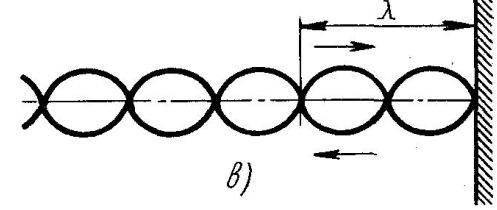 15.11.2022
http://dvsschool.ru/
8
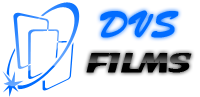 Устойчивость стоячей волны удовлетворяет следующему условию:
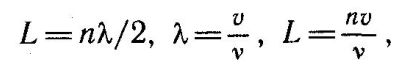 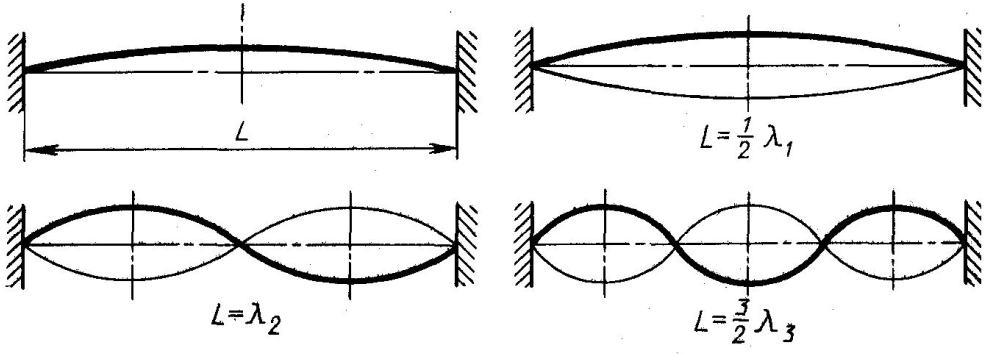 Образование стоячих волн является резонансным явлением, которое происходит на резонансных или собственных частотах тела. Точки, где интерференция гасится, называются узлами, а точки, где интерференция усиливается,— пучностями. Помимо поперечных стоячих волн существуют еще и продольные стоячие волны.
15.11.2022
http://dvsschool.ru/
9
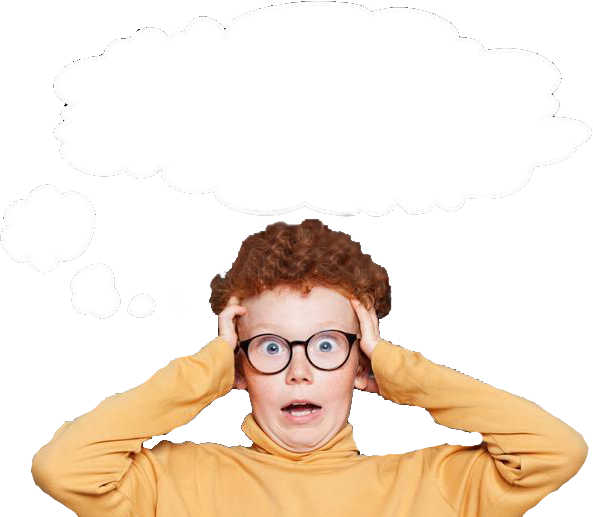 Дифракция волн
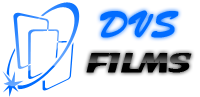 Явление отклонения от прямолинейного распространения и огибания волнами препятствий называется дифракцией.
Соотношение между длиной волны λ и размерами препятствий L определяет в основном поведение волны.
Дифракция — общее свойство волн любой природы, которая происходит всегда, но условия ее наблюдения разные.
15.11.2022
http://dvsschool.ru/
10
Дифракция волн
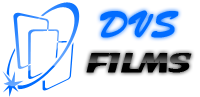 Опыты показывают, что дифракция существует всегда, но становится заметной при условии:
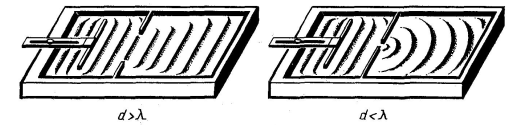 Примеры проявления дифракции
Слышимость громкого разговора за углом дома, звуки в лесу, волны на поверхности воды.
Причина возникновения дифракции
Вторичные волны, создаваемые точками среды, находящимися на краях отверстий или препятствий, проникают за препятствия, вследствие чего фронт волны искривляется и волна огибает препятствие.
15.11.2022
http://dvsschool.ru/
11
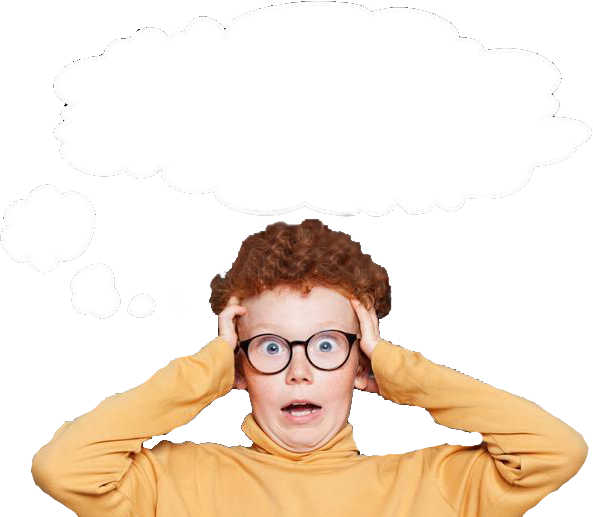 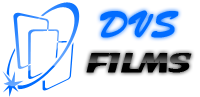 Порешаем задачи…
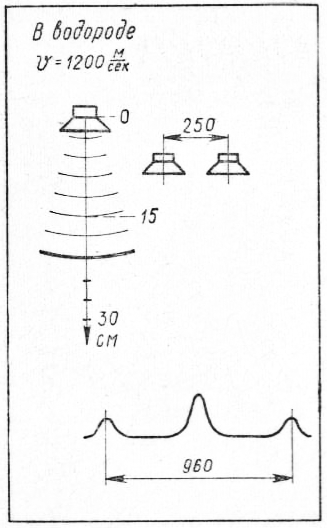 1. Определите длину звуковой волны по левому рисунку карточки и частоту излучателя..
Длина волны равна двойному расстоянию между узлами:
Частоту излучателя находим по формуле:
15.11.2022
http://dvsschool.ru/
12
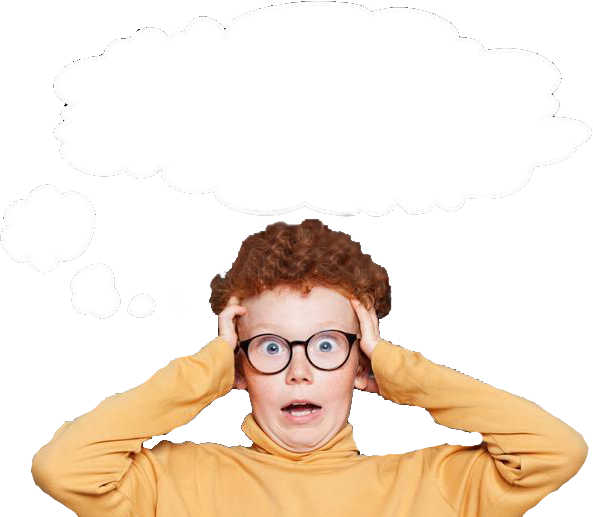 Порешаем задачи…
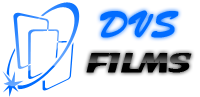 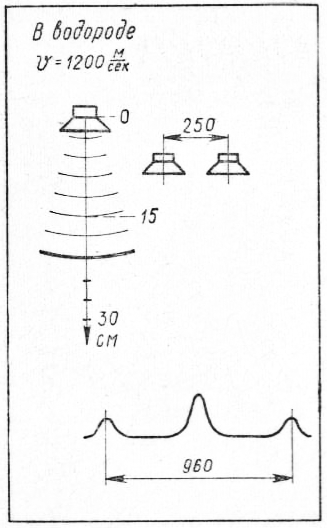 2. На каком расстоянии от двух когерентных излучателей звука получится картина интерференции, соответствующая правому рисунку карточки? (Размеры между источниками звука и между первыми максимумами указаны в миллиметрах. Скорость звука в воздухе считать равной 330 м/с. Частота излучателей, как у излучателя 1-й задачи.)
Найдем длину волны:
15.11.2022
http://dvsschool.ru/
13
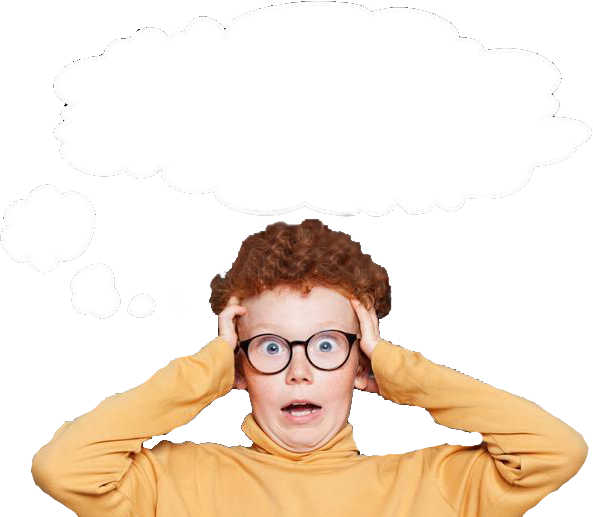 Порешаем задачи…
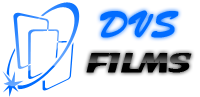 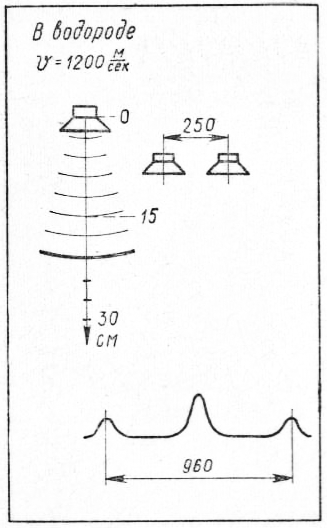 Расстояние от динамиков до картины интерференции рассчитаем по формуле:
15.11.2022
http://dvsschool.ru/
14
Первоисточники
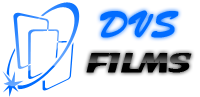 Скрелин Л. И. Дидактический материал по физике. 10 кл. Пособие для учителей.  М., «Просвещение», 1977.
2. Луппов Г. Д. Опорные конспекты и тестовые задания по физике: 11 кл.: Кн. для учителя.—М.: Просвещение: АО «Учеб, лит.», 1996.
15.11.2022
http://dvsschool.ru/
15